Are you ready?
Let’s learn something new!
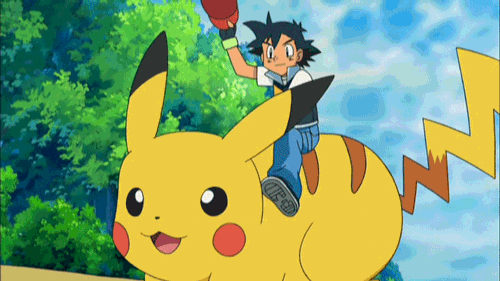 Classroom English
Stand up.
Sit down.
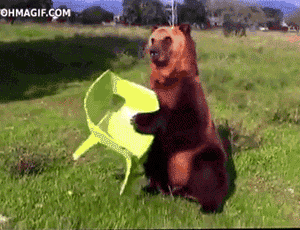 Listen!
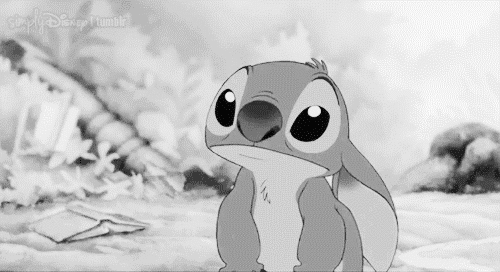 Look at me.
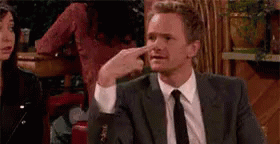 Here.
Elmo?
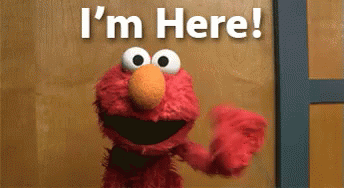 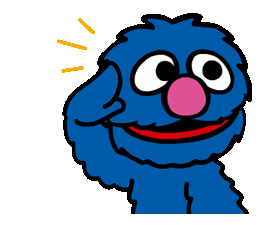 Attention!
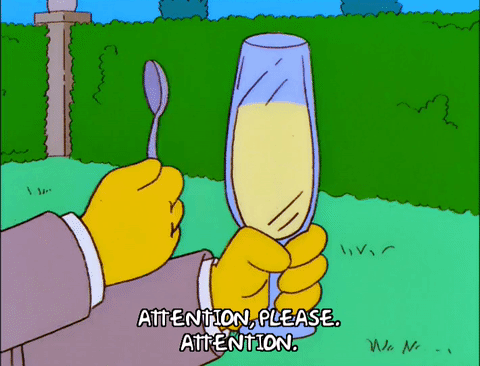 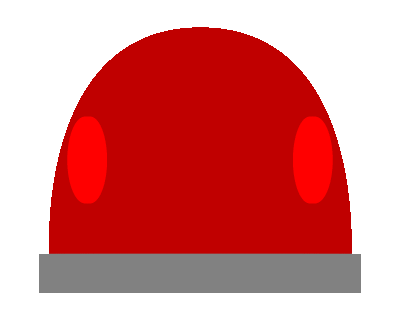 Quiet, please.
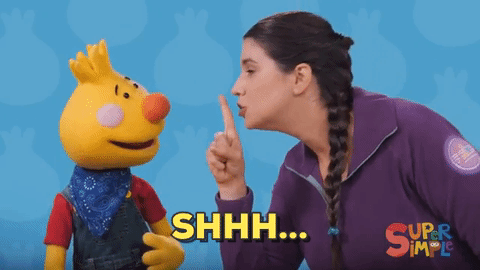 Line up.
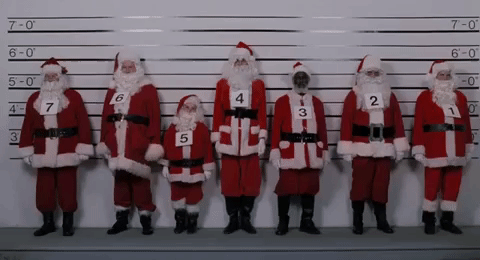 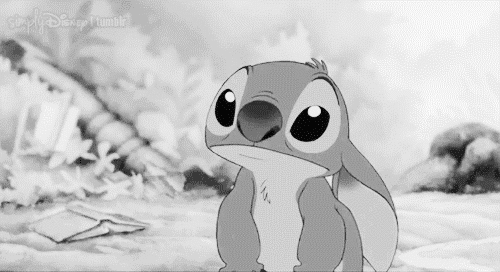 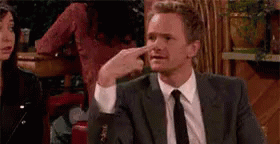 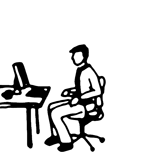 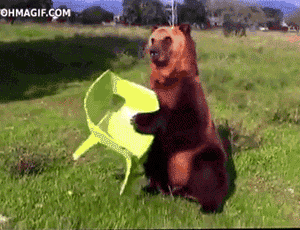 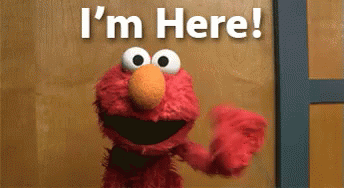 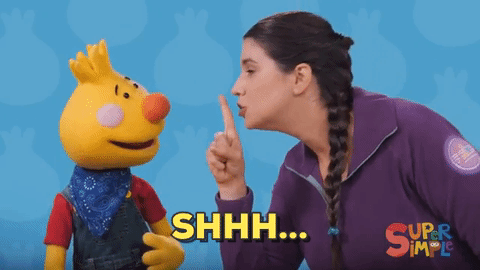 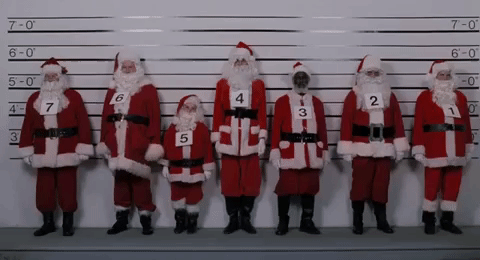 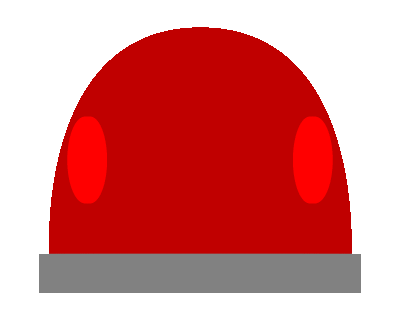 Hello! I’m Owen.
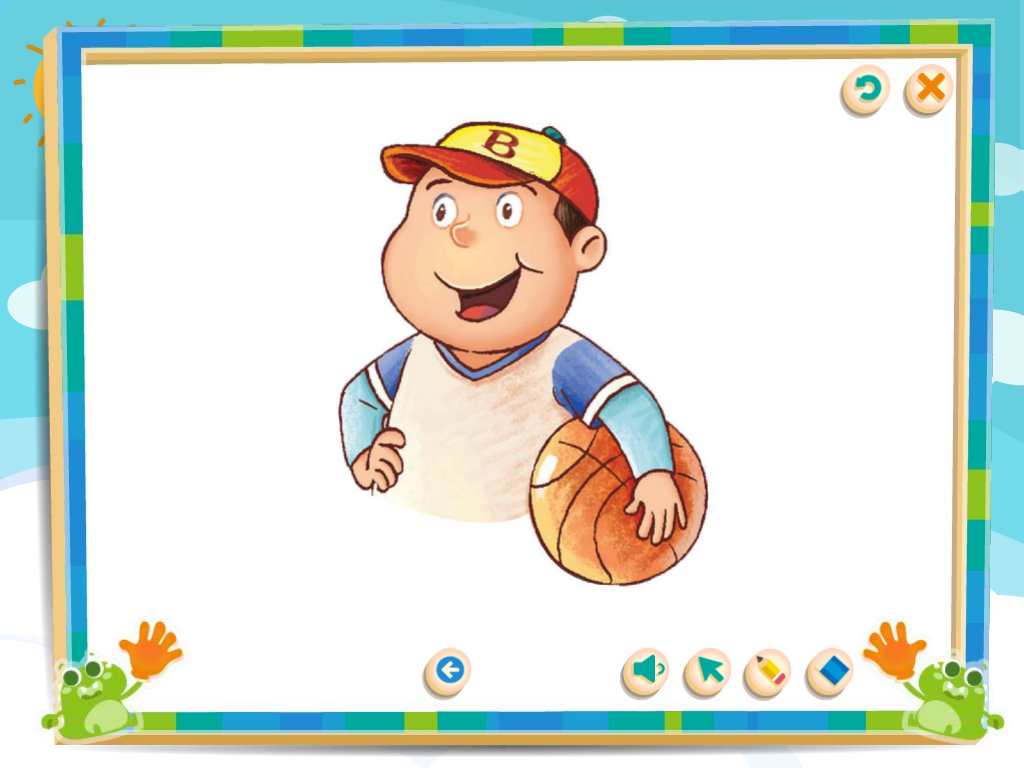 Hi! My name is Danny.
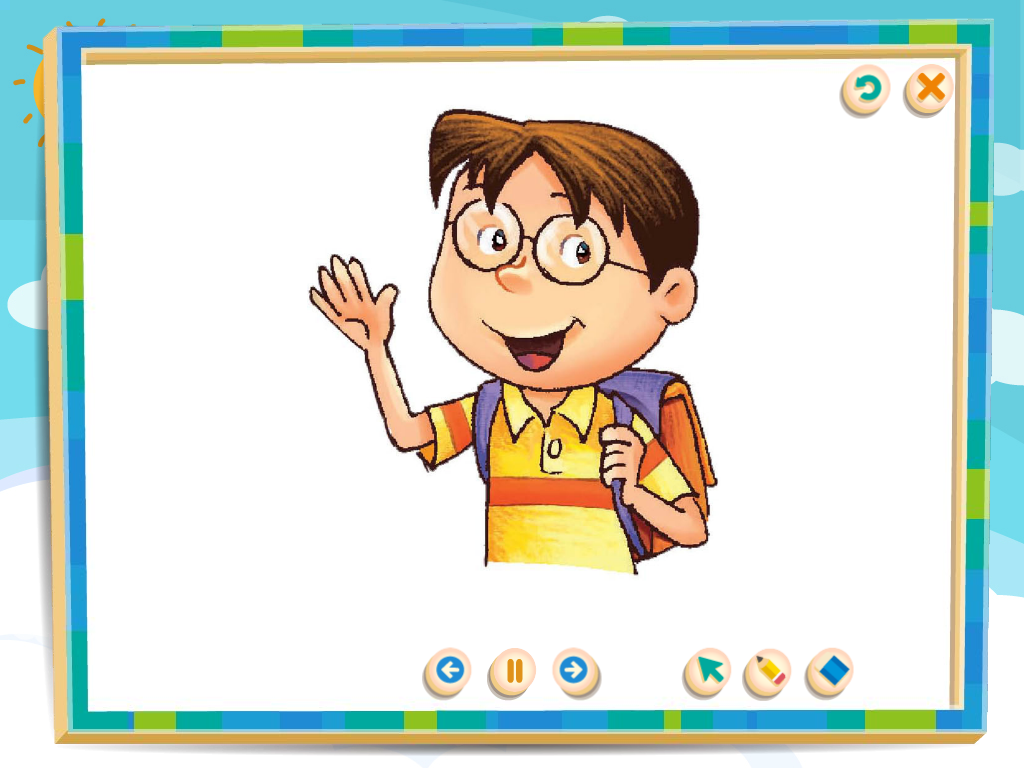 Good morning! I’m Irene.
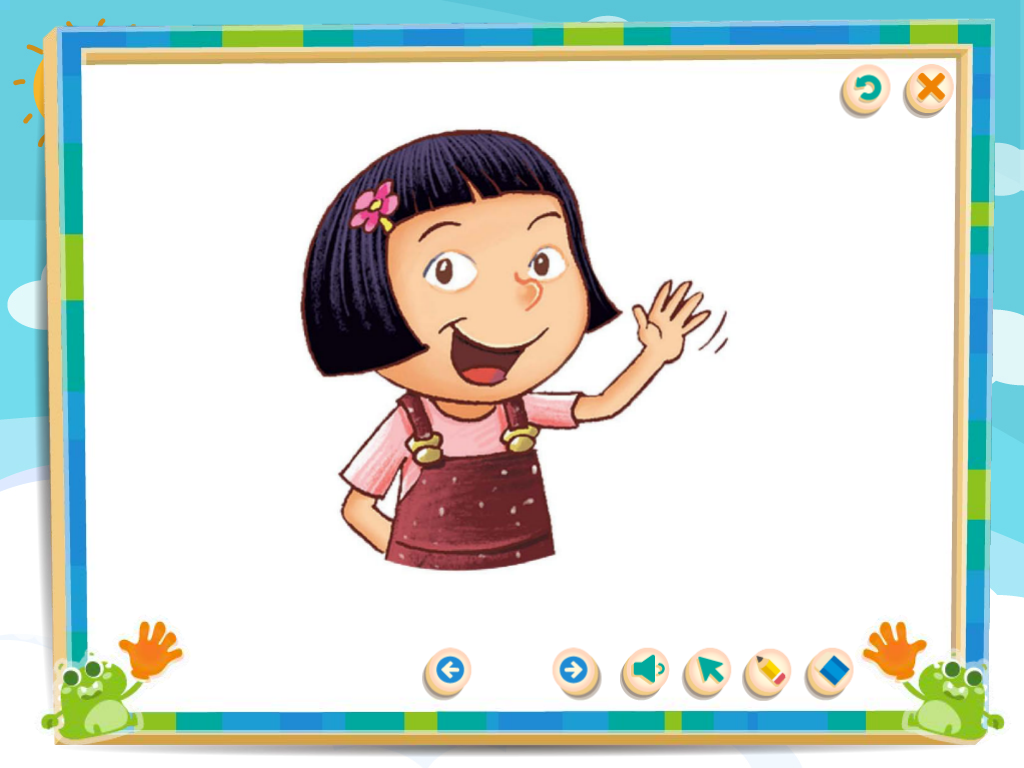 Hello, everybody! I’m Niki.
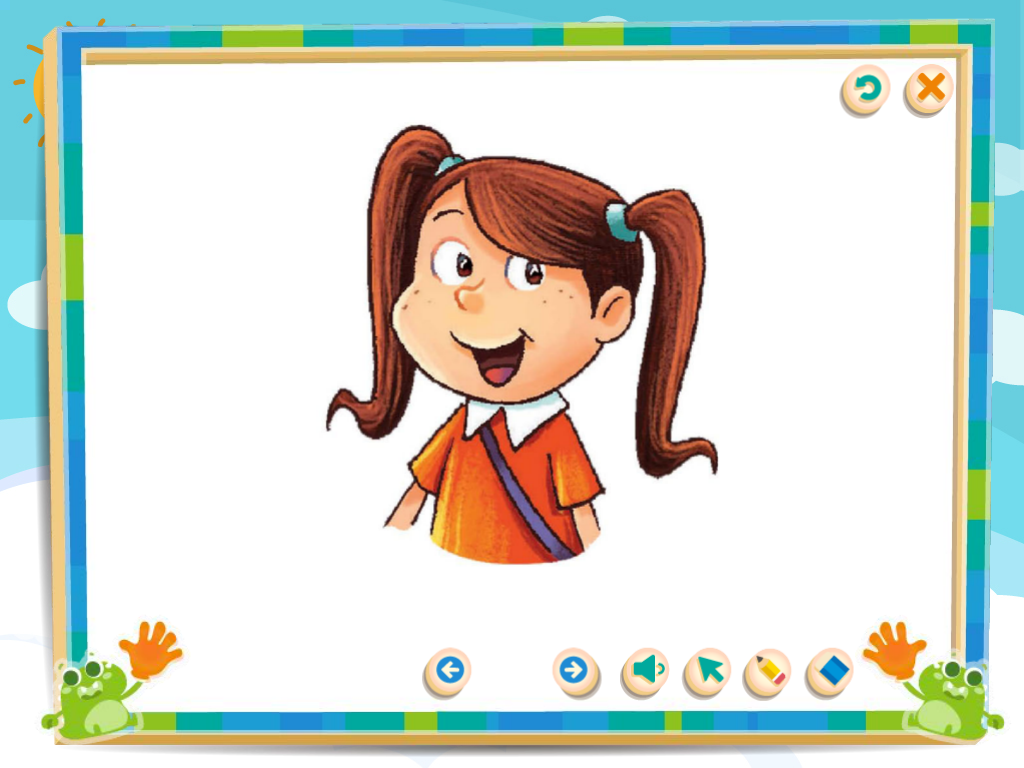 And me! My name is Dino.
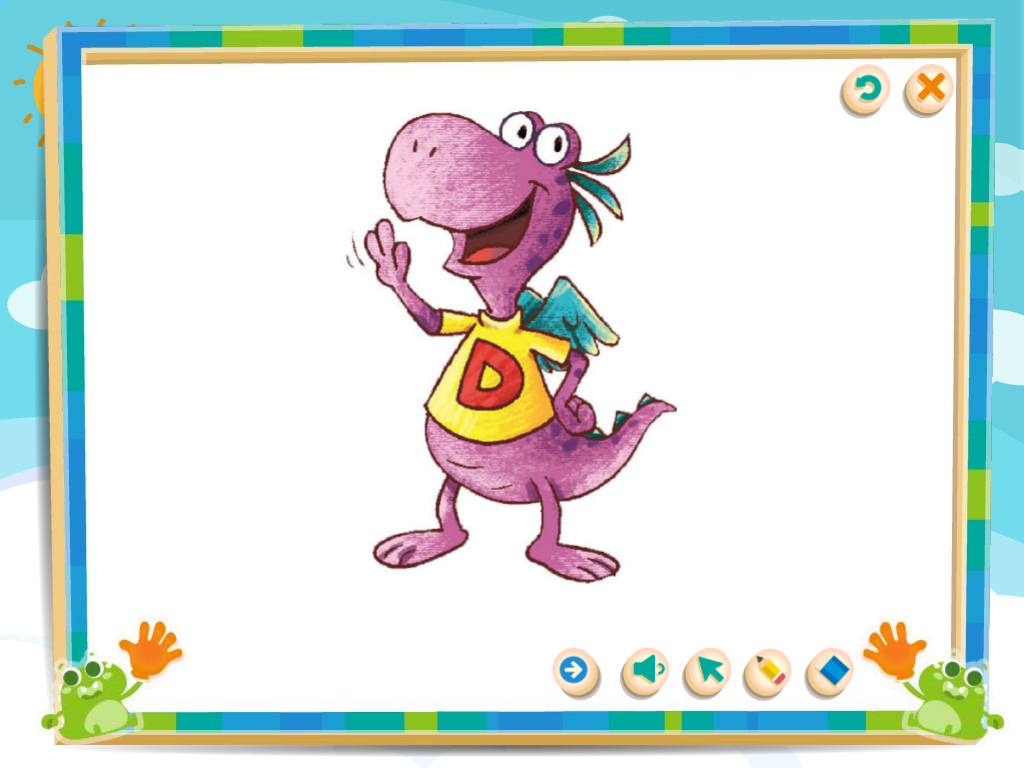 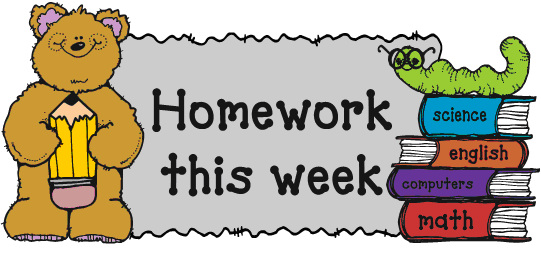 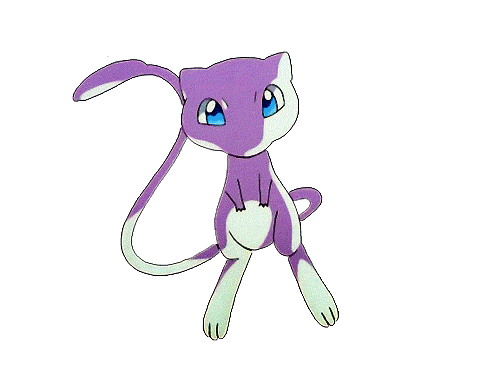 【第一週英語作業】

1. 聆聽和跟讀英語CD1 第2~5首，
  每首聽+跟讀3遍可請家長簽名

2.完成英語習作P45~P46，禮拜一交。
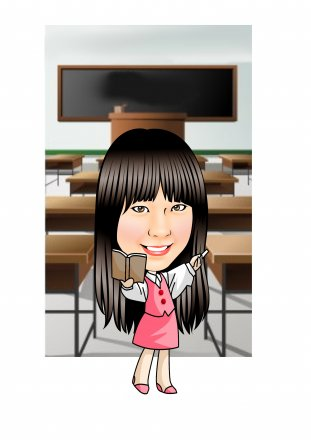 跟著Teacher Mandy一起做字母健身操
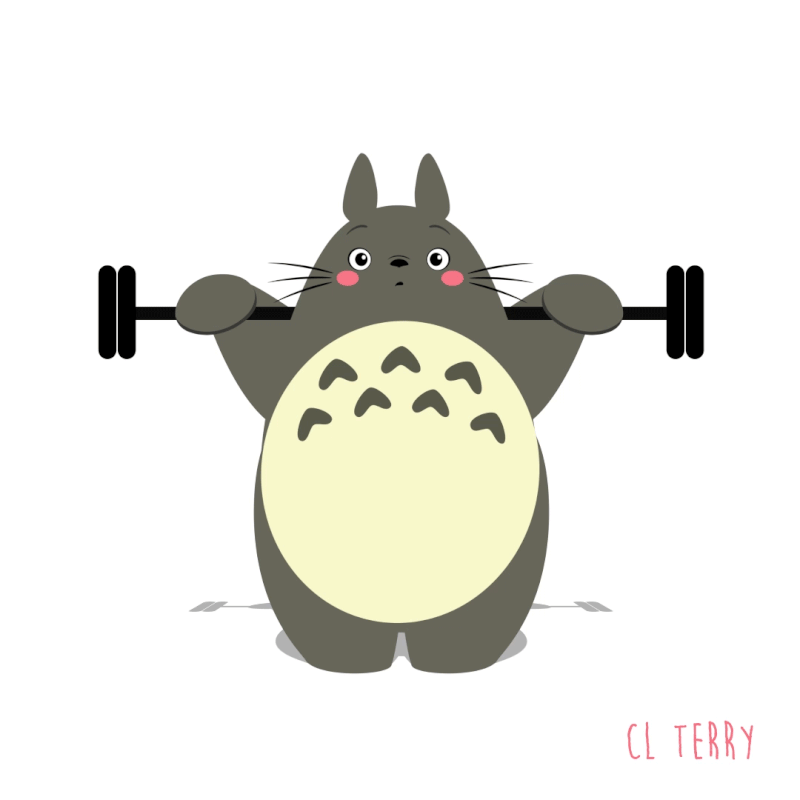 AA  aa  alligator alligator
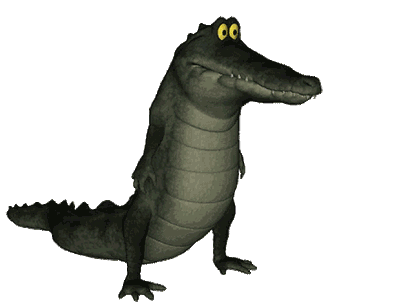 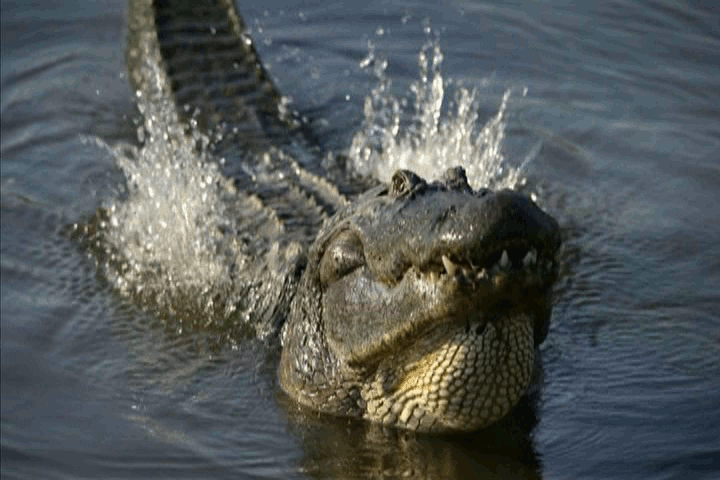 BB  bbbrown bear brown bear
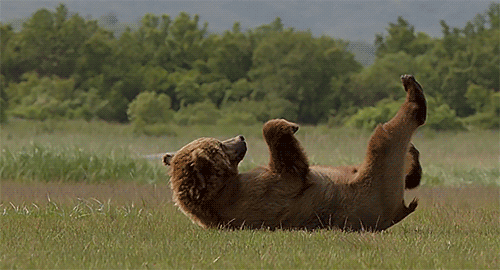 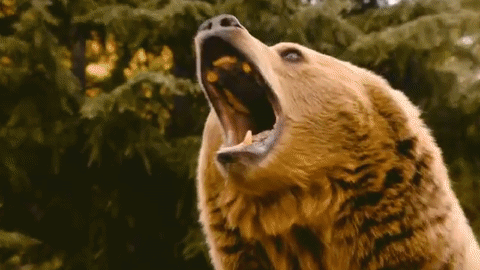 CC  cccrab crab
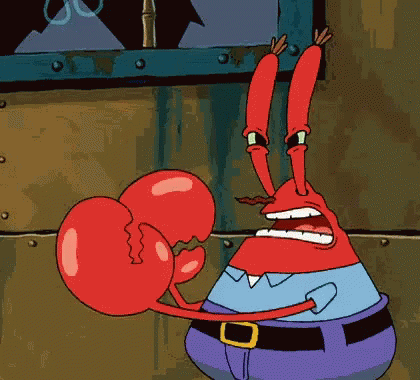 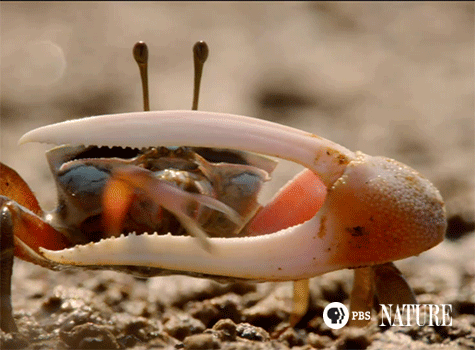 DD  dddolphin dolphin
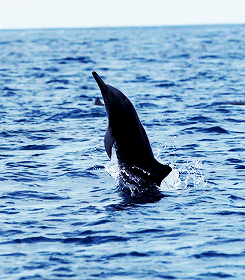 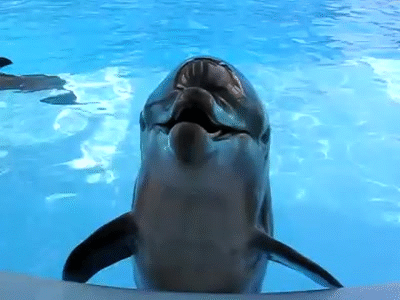 EE  eeelephant elephant
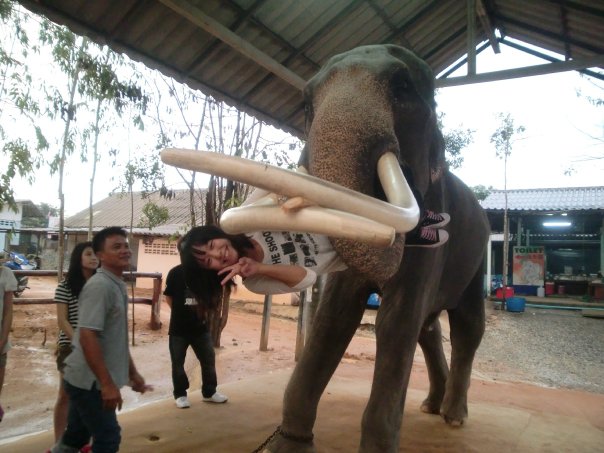 Mission:      Listen  /   Write    /    Action
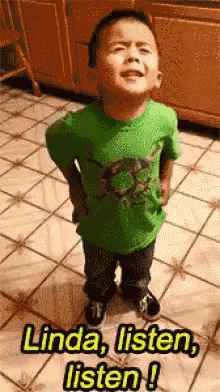 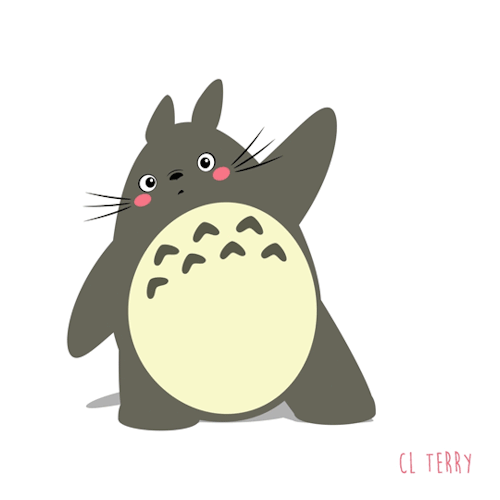 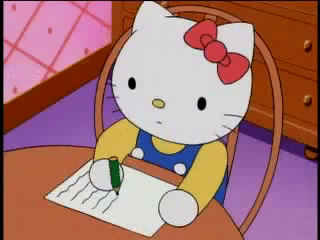